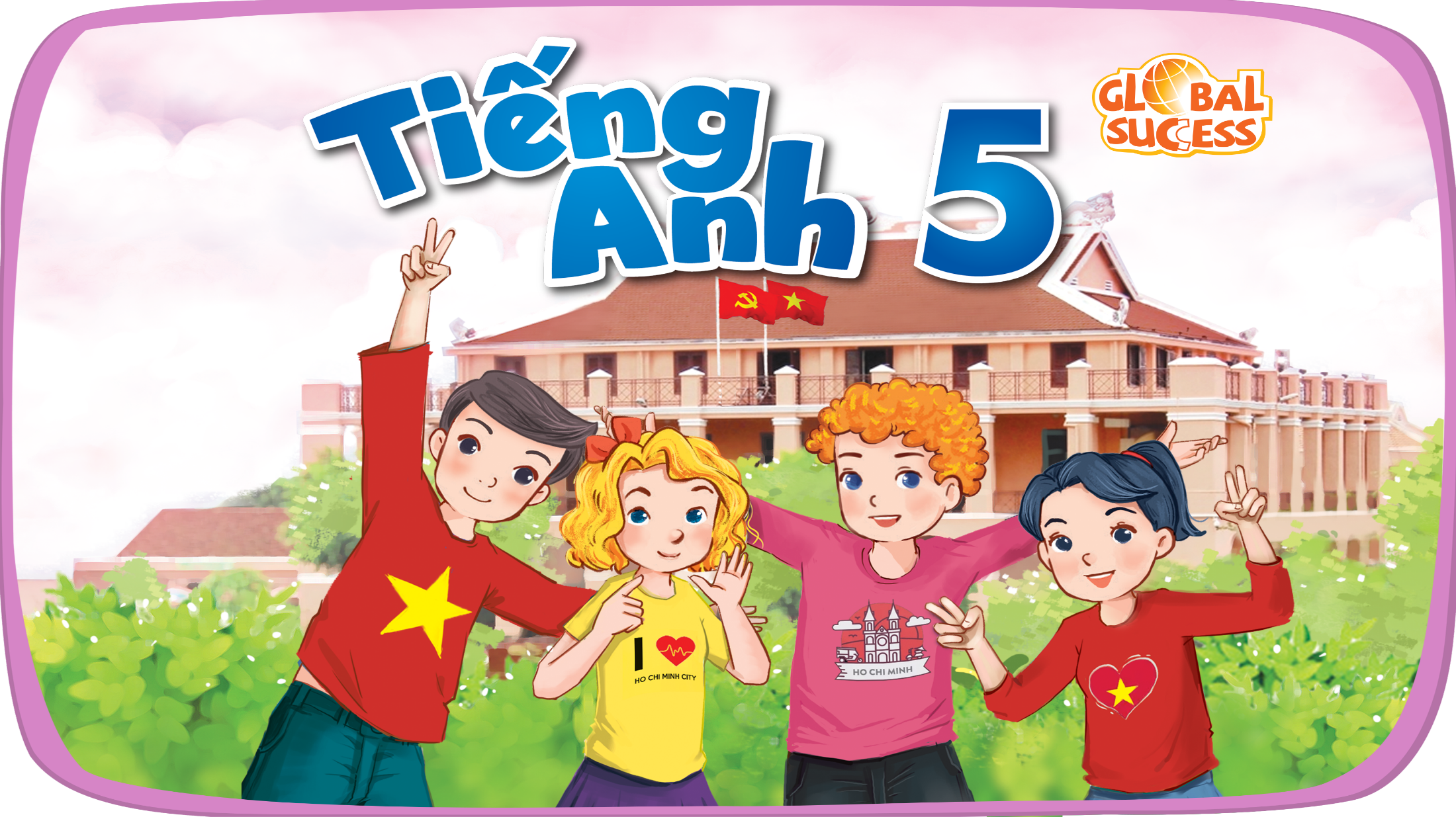 Unit 8
IN OUR CLASSROOM
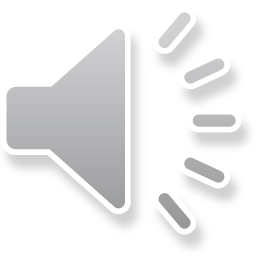 Lesson 2 – Period 4
/
TABLE OF CONTENTS
Warm-up & Review
Listen and tick.
Read and complete.
Let’s play.
Fun corner & Wrap-up
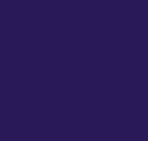 01
Warm-up & Review
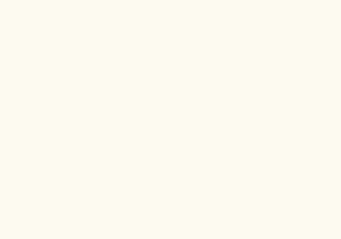 Game
FLOWER PICKING!
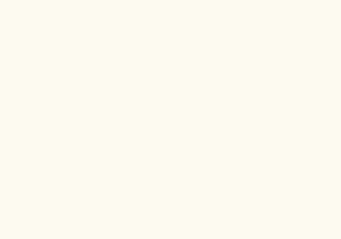 Group 1
Group 2
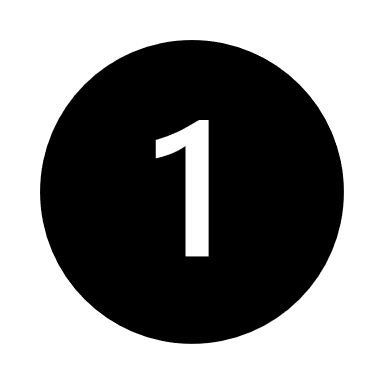 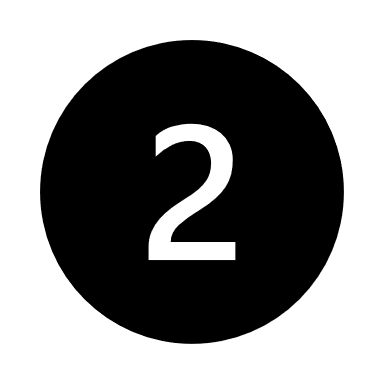 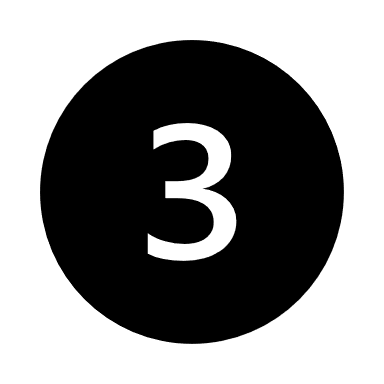 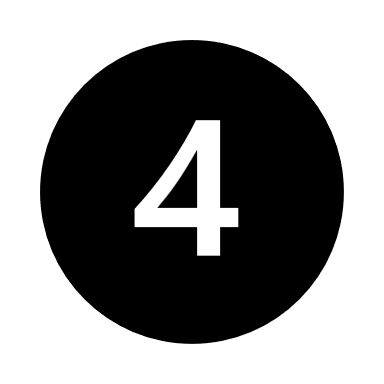 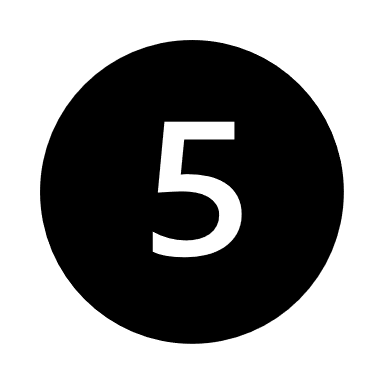 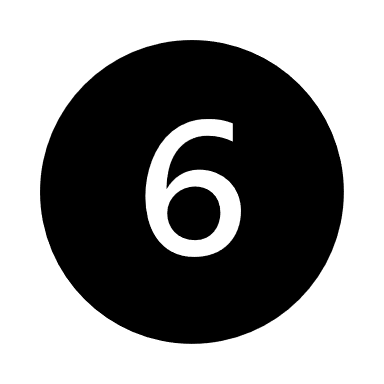 [Speaker Notes: Click the box to give scores to groups.
Click numbers to link to the Question slide. 
Click star to end the game.]
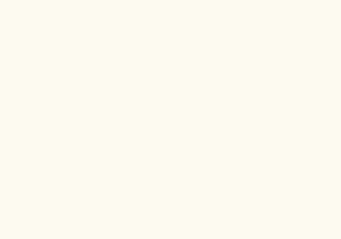 A: Whose glue is this?
Trung
It’s Trung’s.
B: ________
[Speaker Notes: GV nháy vào biểu tượng ngôi sao để về slide tính điểm cho đội trả lời đúng]
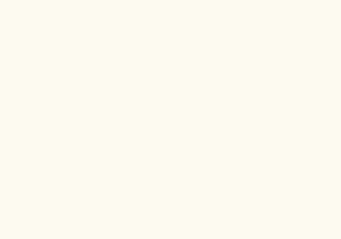 pencil sharpener
A:Whose ____________ is this?
Thoa
It’s Thoa’s.
B: _______
crayon
A: Whose _____ is this?
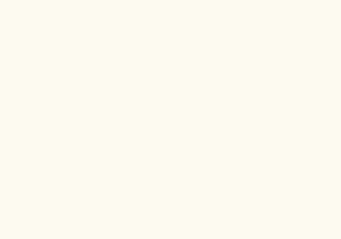 David
It’s David’s.
B: _________
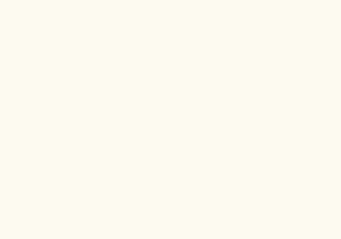 pencil case
A:Whose ________ is this?
Peter
It’s Peter’s.
B: _________
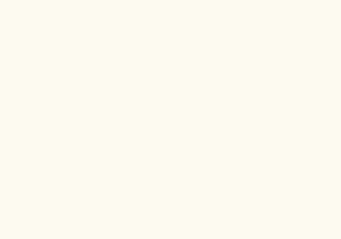 set square
A: Whose ________ is this?
Thu
It’s Thu’s.
B: _______
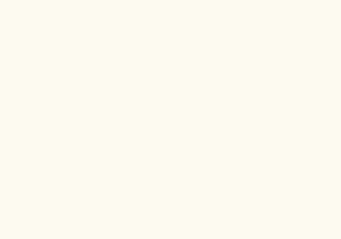 ruler
A: Whose ____ is this?
Hoai
It’s Hoai’s.
B: _________
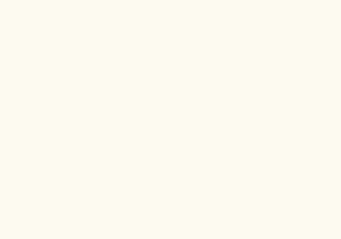 Good job!
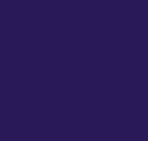 02
Listen and tick.
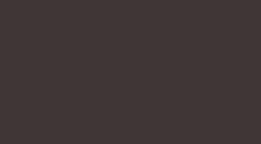 Look and say.
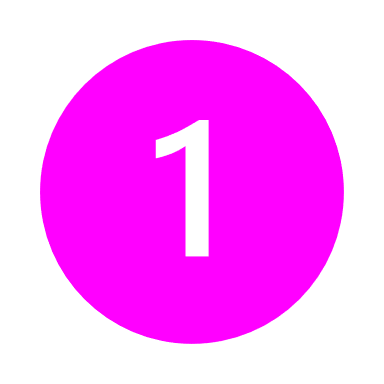 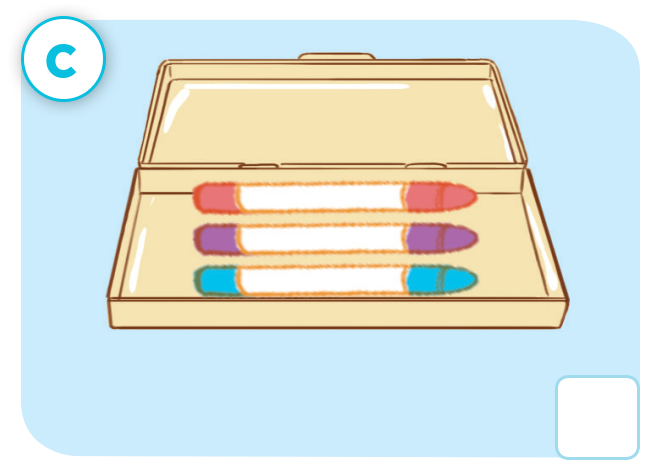 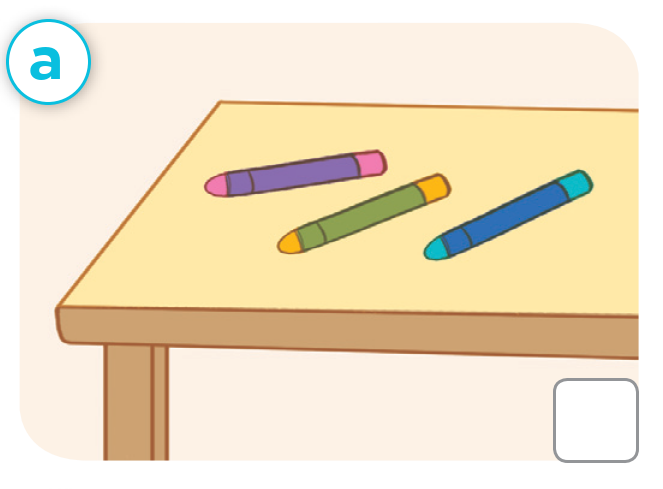 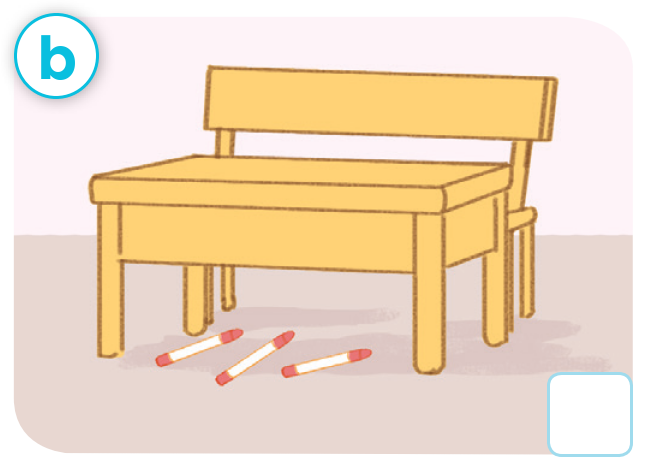 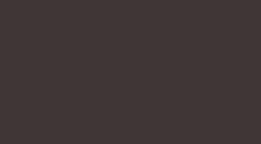 Look and say.
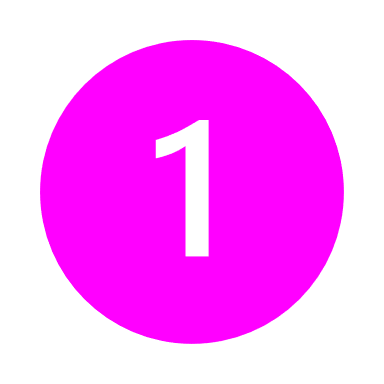 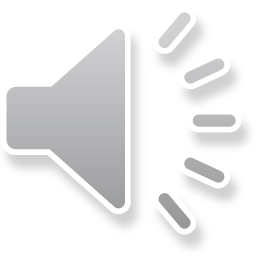 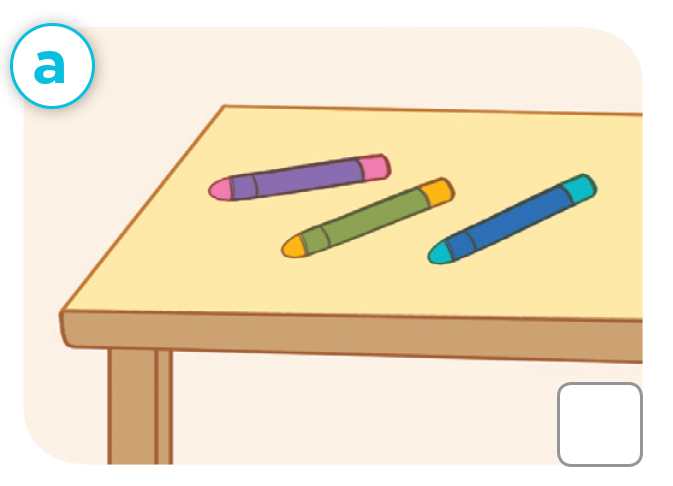 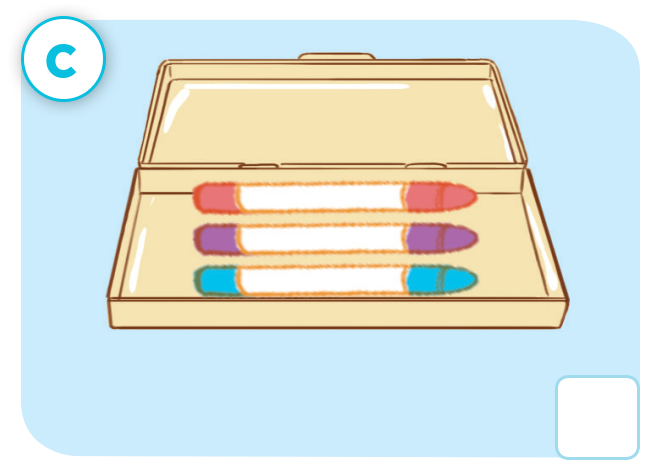 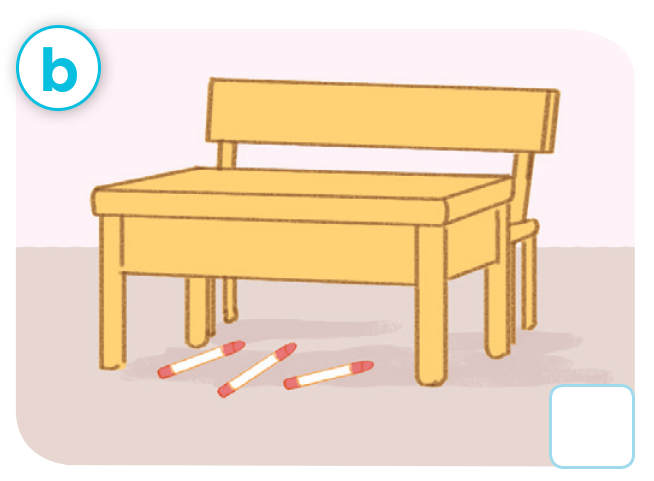 
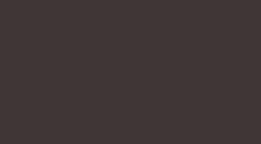 Look and say.
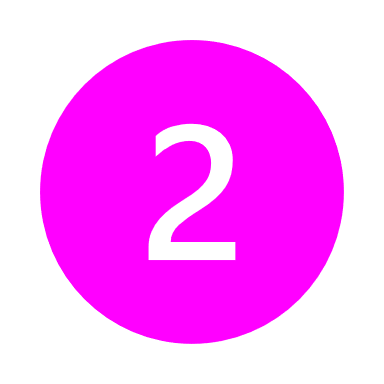 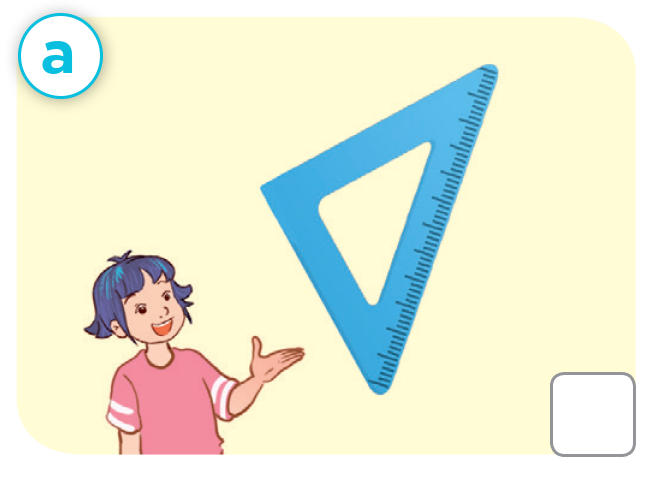 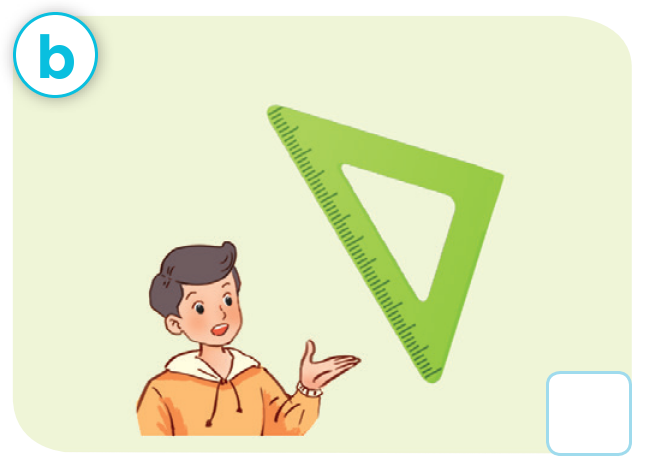 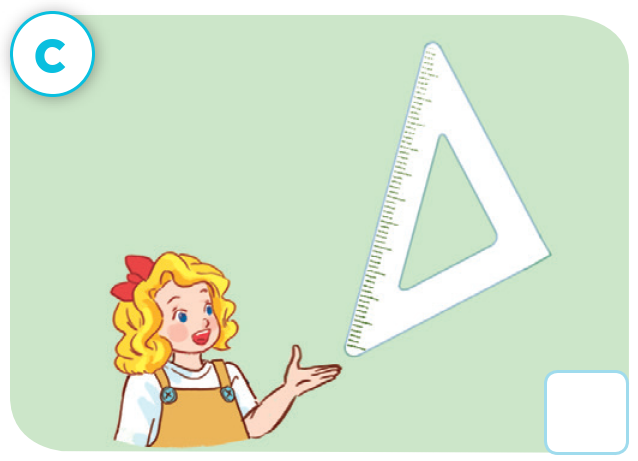 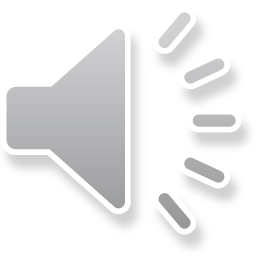 Swap your books!
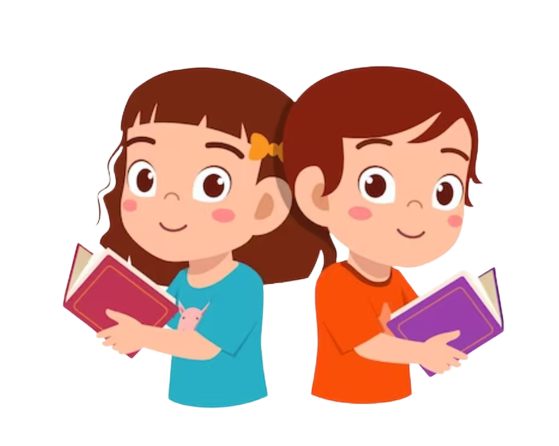 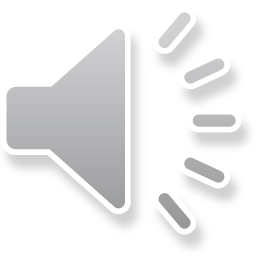 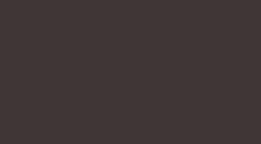 Let’s check!
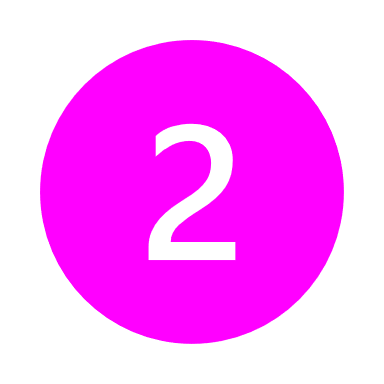 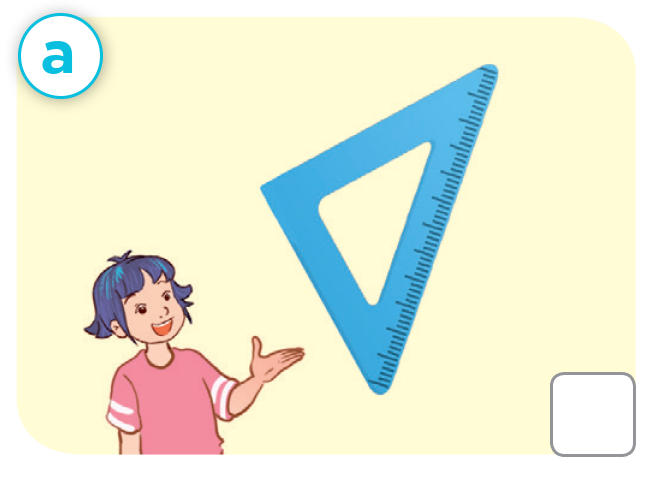 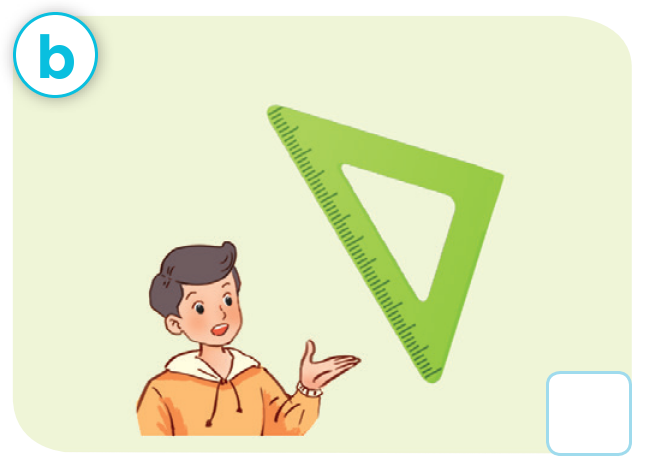 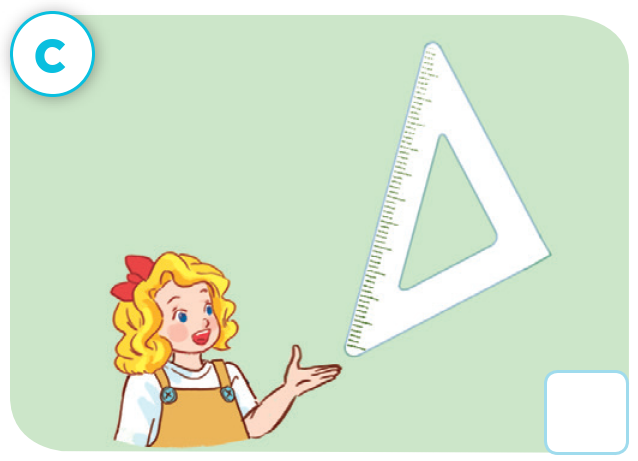 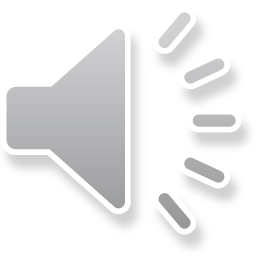 
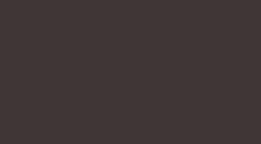 Make a new conversation.
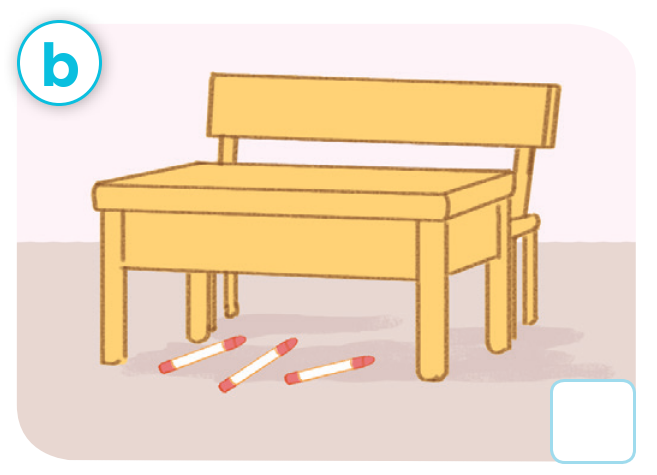 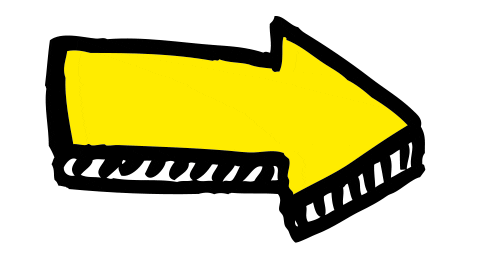 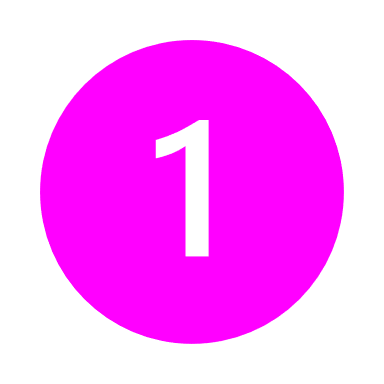 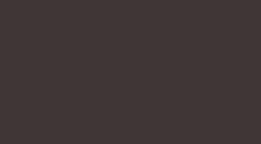 Make a new conversation.
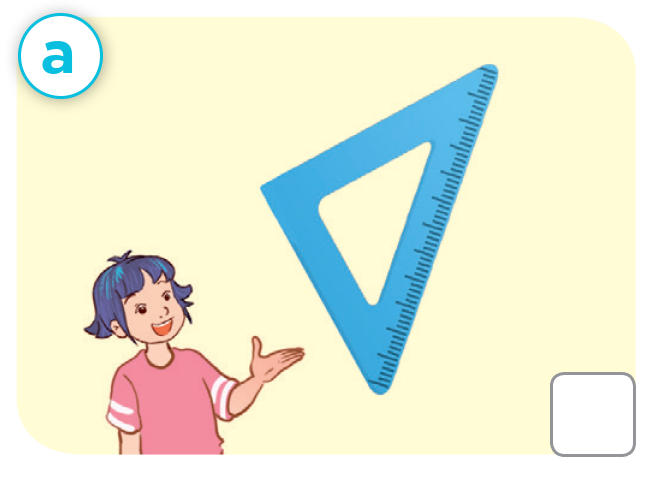 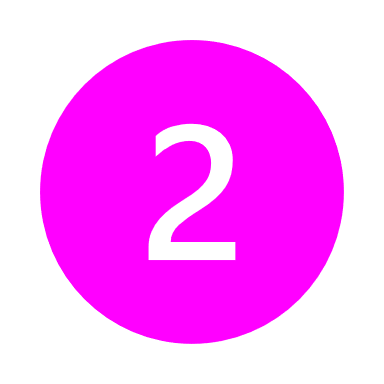 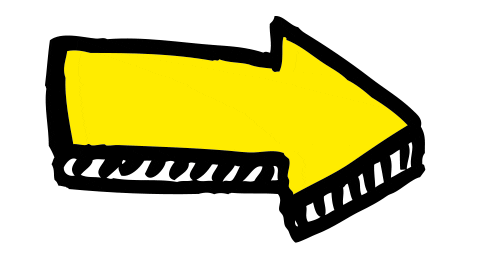 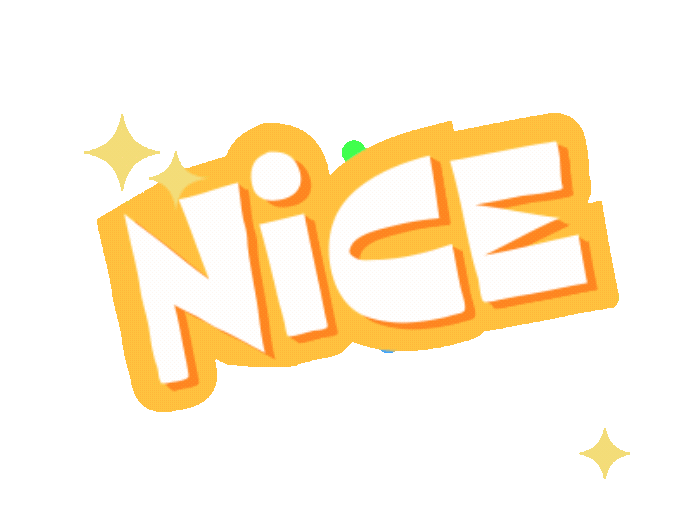 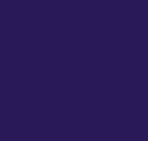 03
Read and complete.
Look and say
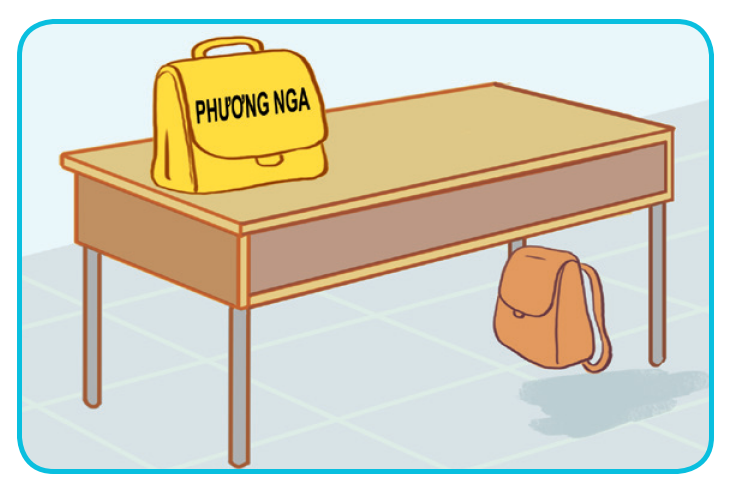 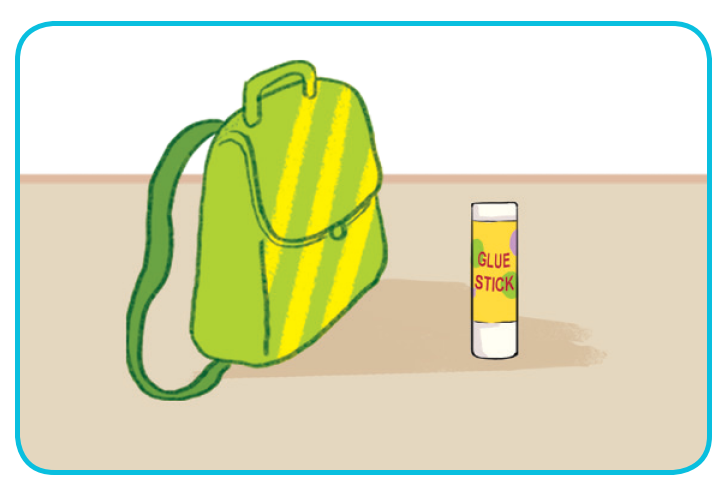 Look and guess.
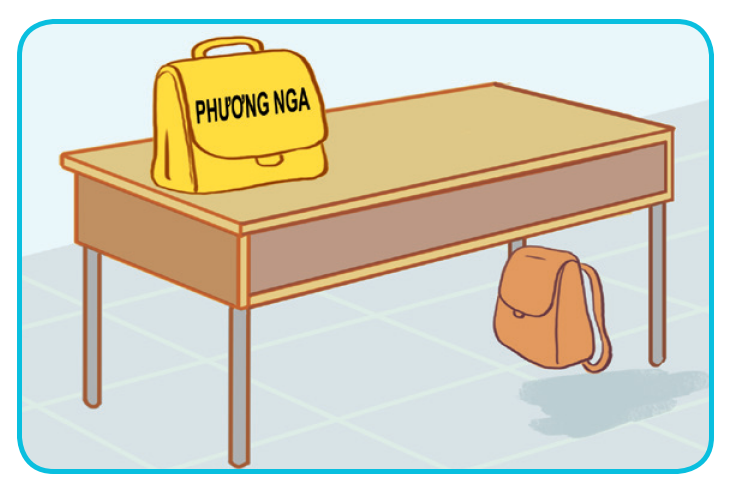 1.  A: Excuse me, whose school bag is this?
	B: _____ Phuong Nga’s.
	A:  And where’s my school bag?
     B:  Look! It’s there, ______  the desk.
	A: Thank you.
Look and guess.
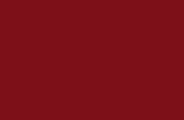 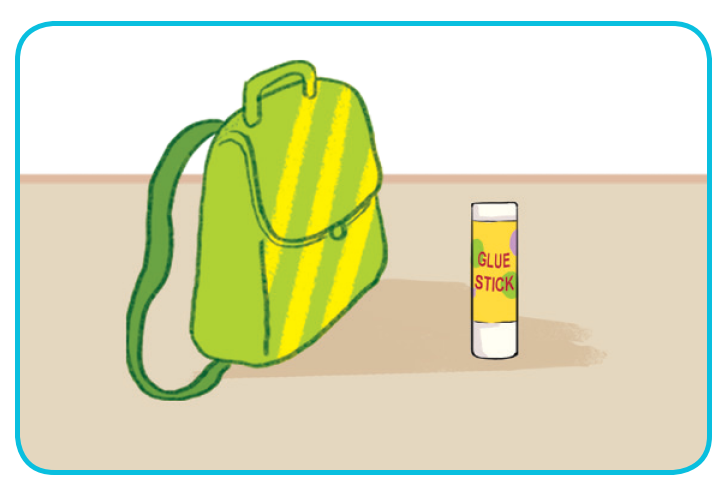 2. A: Is this your glue stick?
	B: No, it isn’t.
     A: ________________ glue stick is this?
	B: It’s Tom’s.
	A: _____________ my glue stick?
     B: It’s there, beside the ________________.
Read and complete.
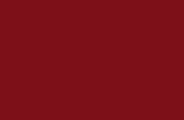 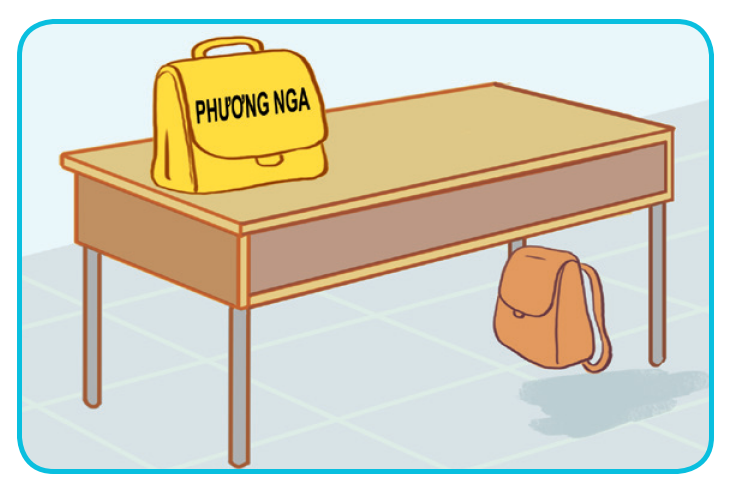 1.  A: Excuse me, whose school bag is this?
	B: ____ Phuong Nga’s.
	A:  And where’s my school bag?
     B:  Look! It’s there, ______  the desk.
	A: Thank you.
It’s
under
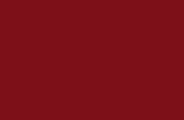 Read and complete.
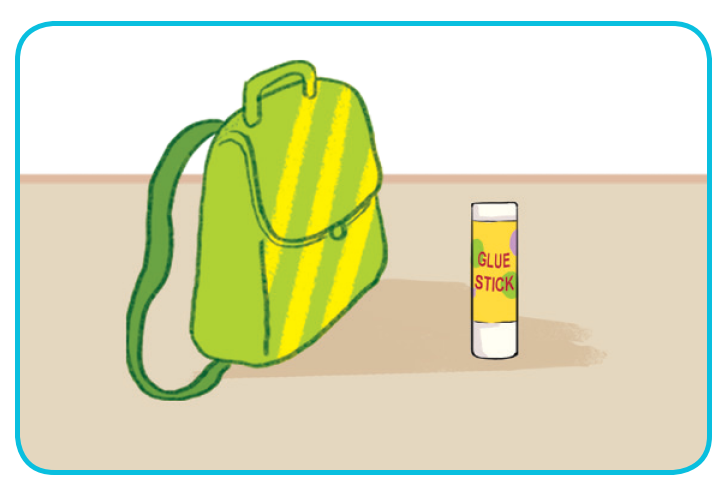 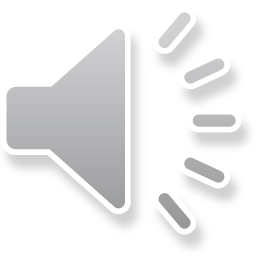 2. A: Is this your glue stick?
	B: No, it isn’t.
     A: ________ glue stick is this?
	B: It’s Tom’s.
	A: ______ my glue stick?
     B: It’s there, beside the ___________.
SWAP YOUR BOOKS!
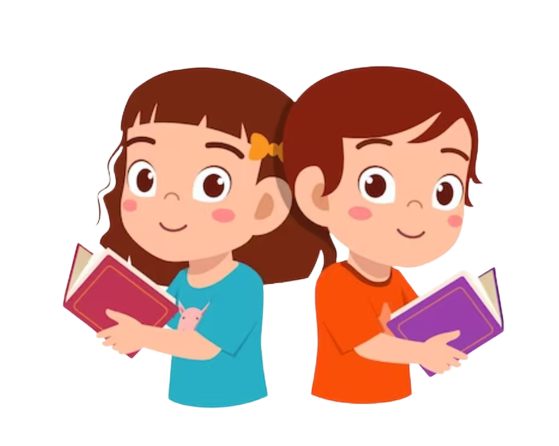 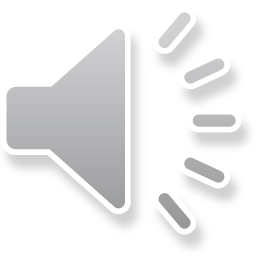 Let’s check!
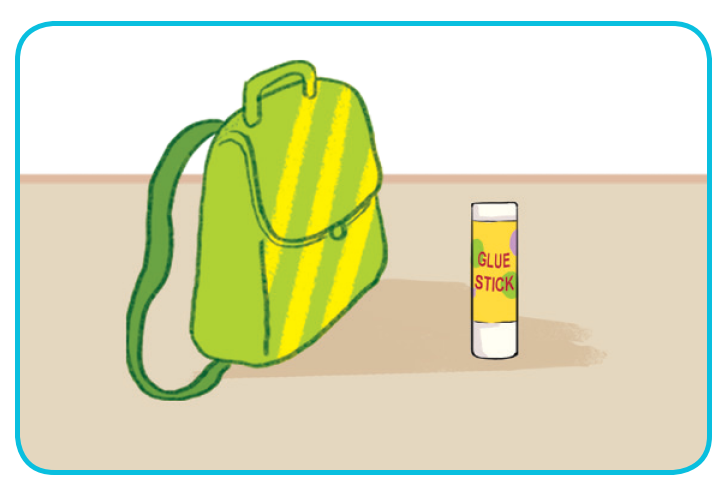 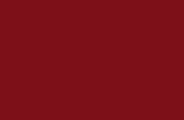 2. A: Is this your glue stick?
	B: No, it isn’t.
     A: ________ glue stick is this?
	B: It’s Tom’s.
	A: _________ my glue stick?
     B: It’s there, beside the ____________.
Whose
Where’s
school bag
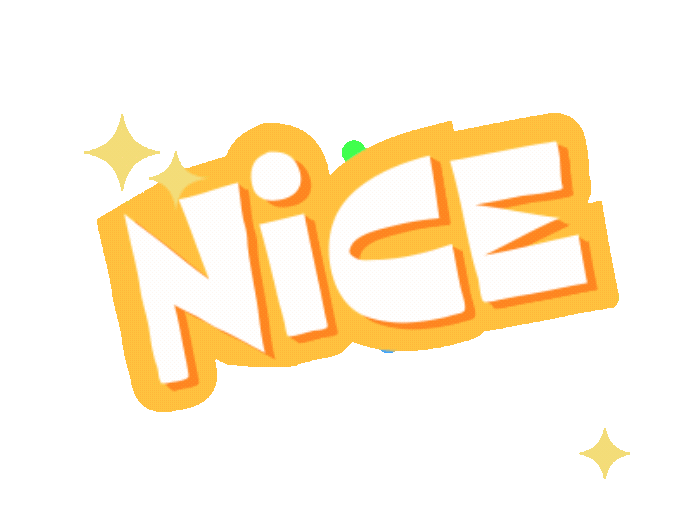 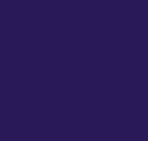 04
Let’s play.
Whose pen is this??
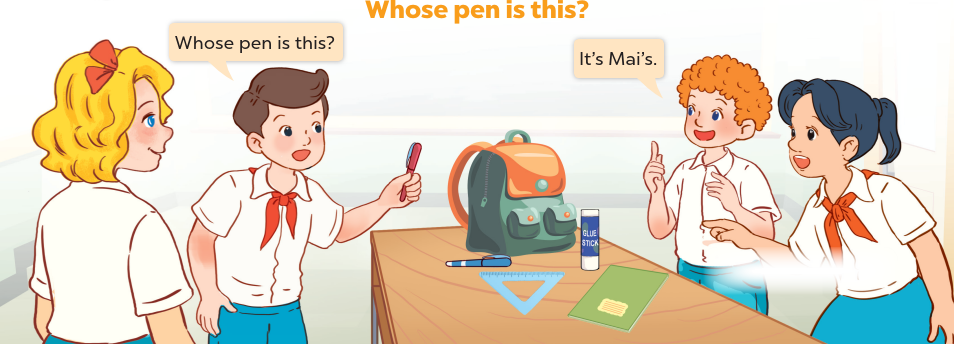 Whose pen is this?
It’s Mai.
Let’s play!
WHOSE PEN IS THIS?
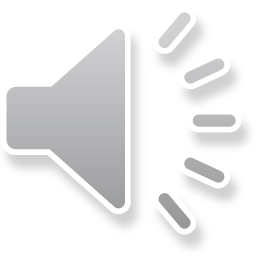 Group A
Group B
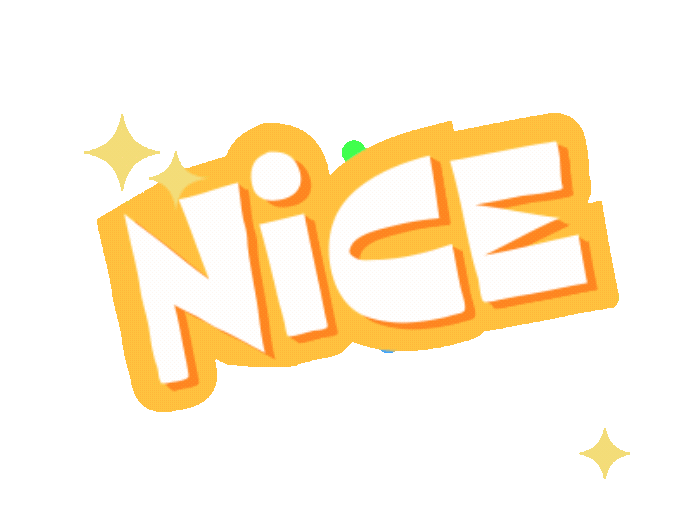 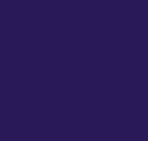 05
Fun corner & Wrap-up
Where are the ___?
They’re ____.
Whose ___ is this?
It’s ____.
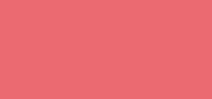 Pass 
the 
balls
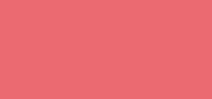 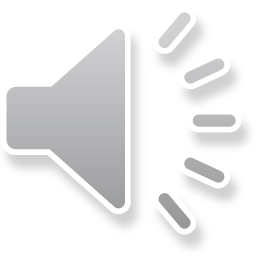 Listen, sing and pass the balls.
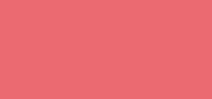 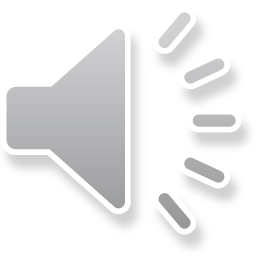 Listen, sing and pass the balls.
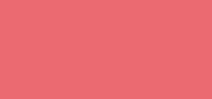 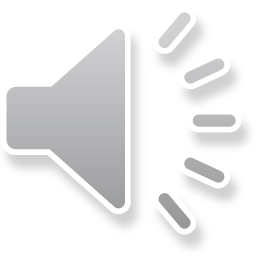 Listen, sing and pass the balls.
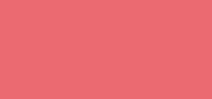 Good job!
See you 
next time!
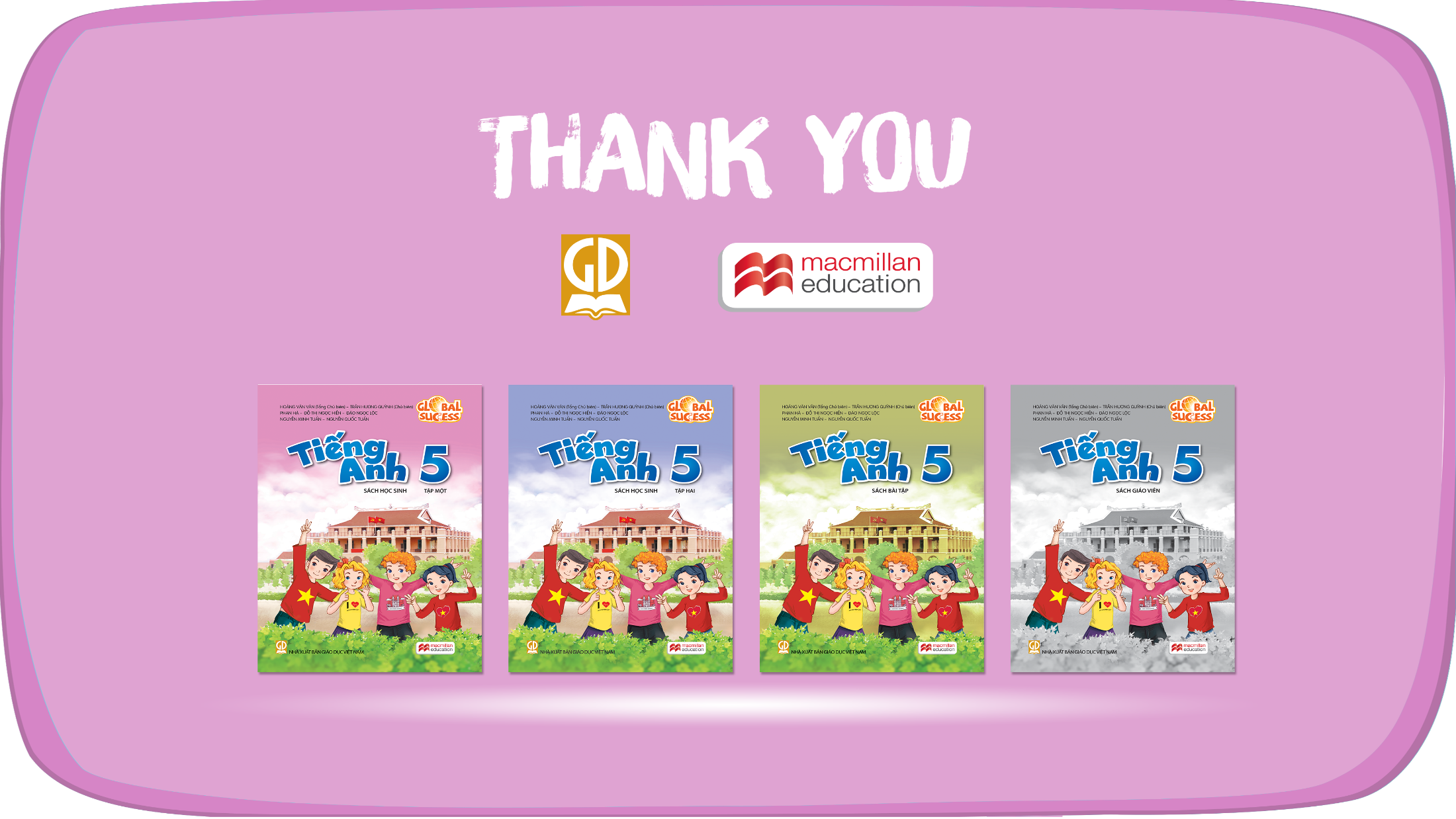 Website: hoclieu.vn
Fanpage: https://www.facebook.com/tienganhglobalsuccess.vn/